Click to delete before Printing plate!
Click to delete before Printing plate!
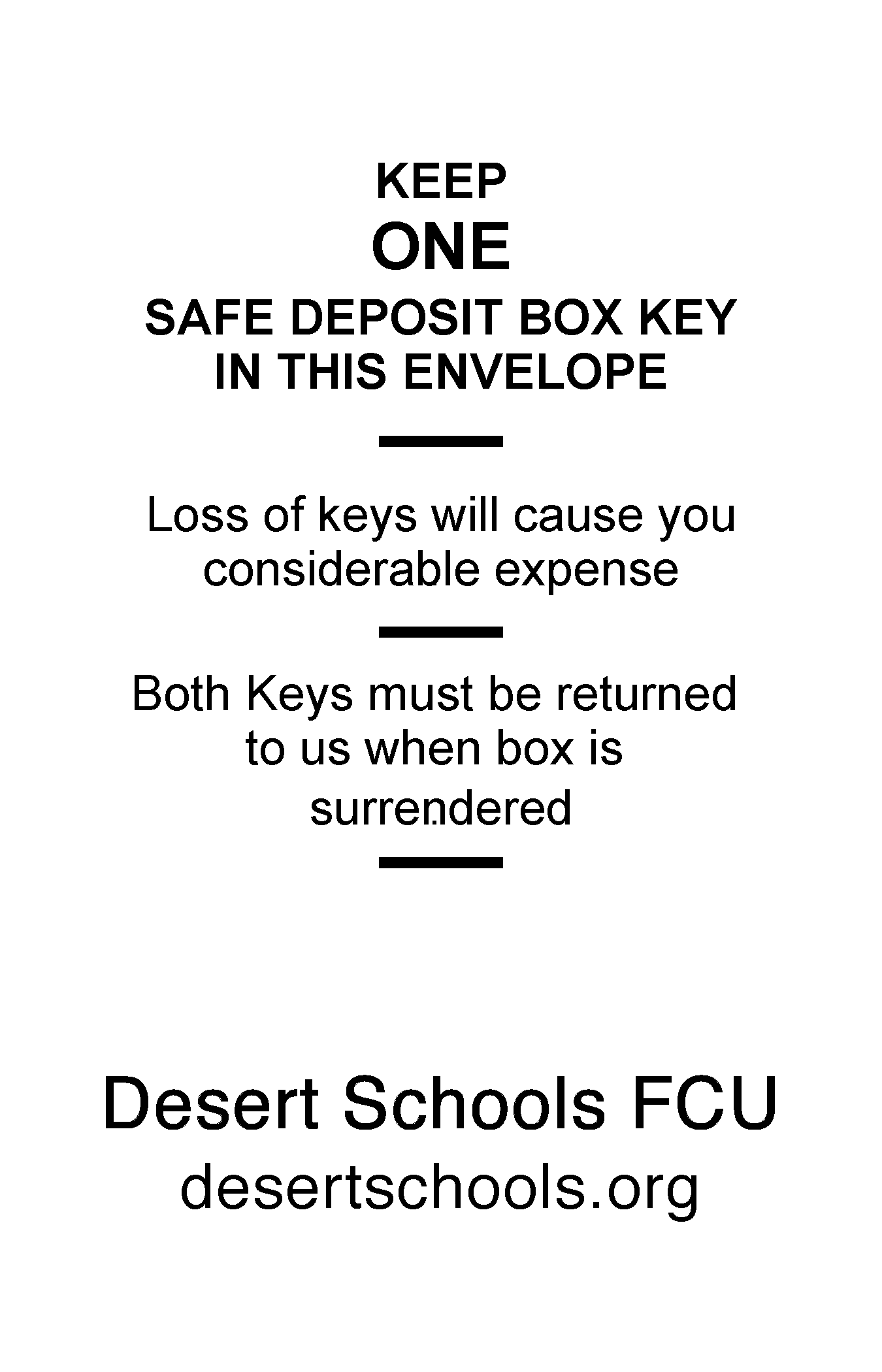 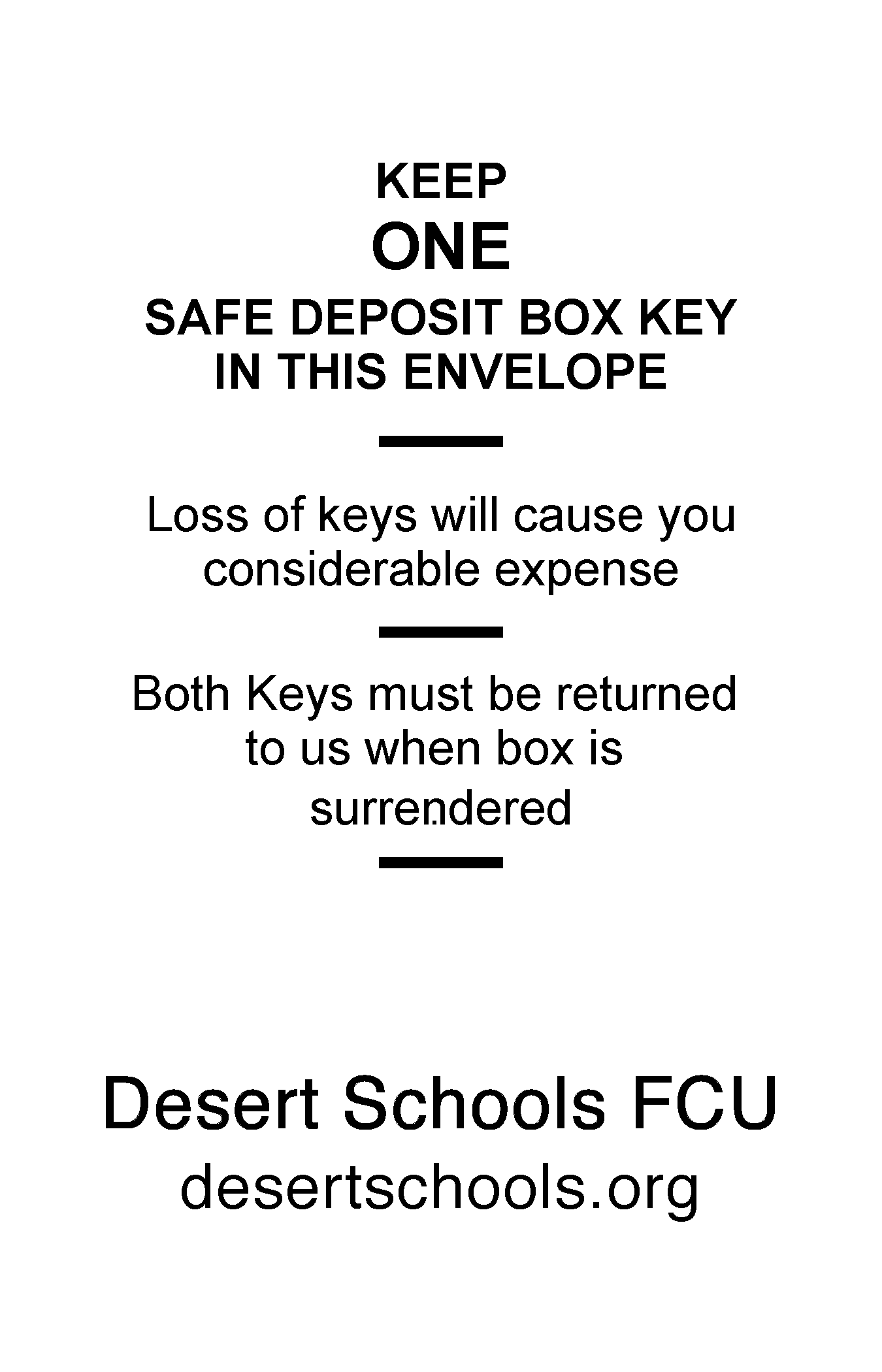 # 2026
# 2026